CONCLUSIONES MESAS DE TRABAJO
Conclusiones
Temática A: “Innovación, experimentación y evaluación en la activación del empleo”
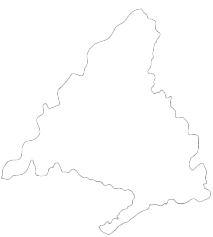 Manzanares
Jarama
Guadarrama
Henares
Tajuña
Tajo
2
Temática A: “Innovación, experimentación y evaluación en la activación del empleo”
Manzanares
¿Qué acciones de la Red COE podrían ser de valor para el conjunto de los COE y SPE?
Uno de los aspectos clave de la Red COE es el foco en todas las acciones que tienen que ver con la faceta de ensayo y experimentación, puesto que los proyectos que se pongan en marcha en cada COE pueden servir al conjunto de la red por su posibilidad de extrapolación al SNE. 
Por este motivo, la manera en la que la red se relaciona entre sí y con los demás, es clave para su éxito.
Para que la Red cumpla su función, debe ser lugar de encuentro de todos los orientadores, no solo de los SPE, también de entidades locales, de la universidad y del tercer sector.
Es muy importante que exista interoperabilidad entre los sistemas de todos los COE. 
La Red COE aporta valor al conjunto del SNE por el potencial que tiene para el intercambio de buenas prácticas entre todos los orientadores, a través de:
Tecnología común
Metodología para la generación de ideas 
Formación a medida de los orientadores: ligado a las competencias necesarias para su función y su marca personal
3
Temática A: “Innovación, experimentación y evaluación en la activación del empleo”
Jarama
¿Cómo podemos incorporar innovación y experimentación en los servicios de orientación y acompañamiento laboral?
Formar a los orientadores en metodologías innovadoras y trabajar las variables de la salud mental en el ámbito de la orientación laboral.
Aprender a trabajar en equipo: desarrollando mecánicas de colaboración con otros agentes para mejorar el impacto de los servicios de orientación y acompañamiento. 
Compartir buenas prácticas y experiencias entre SPEs para seguir construyendo a partir de los buenos resultados obtenidos e integrar los retos como parte de la experimentación en servicios de orientación y acompañamiento laboral.
Avanzar en la especialización de los servicios de orientación y acompañamiento laboral hacia determinados colectivos vulnerables y empoderar a los usuarios para que por su propia cuenta puedan obtener resultados.
Incorporar herramientas digitales al trabajo de orientación y acompañamiento laboral.
4
Temática A: “Innovación, experimentación y evaluación en la activación del empleo”
Guadarrama
¿Cómo podemos incorporar innovación y experimentación en los servicios a empleadores?
Realizar un diagnóstico de hacia dónde va cada sector para ofrecer un buen servicio a las empresas y generar mayor retorno social. 
Trabajar con pilotos regionales para comprobar la oportunidad de las iniciativas. 
Definir estrategias concretas, orientadas a colectivos de empleadores específicos. 
Buscar fórmulas automáticas para la mayor involucración y/ o seguimiento de las empresas. 
Identificar las necesidades formativas de las empresas y poder anticiparse. 
Mejorar herramientas de gestión de las empresas, ej. CRM.
5
Temática A: “Innovación, experimentación y evaluación en la activación del empleo”
Henares
¿Cómo podemos incorporar innovación y experimentación en los servicios de apoyo al emprendimiento?
Proporcionar lugares de encuentro para la transmisión de experiencias y conocimiento entre empresas y emprendedores o para encontrar colaboradores para emprender.
Utilizar las técnicas de gamificación y de simulación para sensibilizar y formar a los emprendedores.
Realizar acompañamiento a largo plazo, no solo  durante la creación de la empresa, sino también en su consolidación, con instrumentos como: Business Angels; colaboraciones intergeneracionales, mentoring, etc.
Ofrecer premios al emprendimiento por sector.
Compartir datos entre Administraciones Públicas.
Fomentar la colaboración con sectores y clusters para ser propositivos en el asesoramiento.
6
Temática A: “Innovación, experimentación y evaluación en la activación del empleo”
Tajuña
¿Cuáles son los principales conceptos y resultados que deben incluirse en la evaluación de las políticas de activación para el empleo?
Medir el retorno y la eficacia social y económica de la inversión de las Políticas Activas de Empleo mediante una metodología demostrable.
Analizar los efectos a largo plazo de los resultados de las PAE para comprobar la calidad y estabilidad que éstas generan. La incorporación al mercado de trabajo, la mejora de su calidad y de la productividad de las empresas son el objetivo último de las PAE, sin prejuicio de la existencia de objetivos intermedios como la activación para el empleo.
Realizar un análisis comparativo de colectivos de personas que han recibido los servicios y atenciones a través de grupos de control y grupos de personas atendidas.
Definir y homogeneizar conceptos como empleabilidad.
Realizar una propuesta del sistema de indicadores de resultados homogénea, comparable y objetiva para el SNE.
7
Temática A: “Innovación, experimentación y evaluación en la activación del empleo”
Tajo
¿Cómo podría mejorarse el sistema de evaluación de las PAE?
Financiación para la disposición de un equipo estable de evaluación.
Metodología única de evaluación para todos los SPE.
Evaluación ex-ante del diseño de políticas.
Establecimiento de una metodología de ejecución de proyectos piloto para la evaluación.
Formaciones internas de la plantilla para llevar a cabo la evaluación.
Extensión del uso de herramientas de Business Intelligence.
Establecimiento de servicios de planificación en todos los Servicios Públicos de Empleo con personal experto y formado.
Compartición y comunicación de la metodología de evaluación.
8
Conclusiones
Temática B: “Nuevas competencias para el personal de orientación y acompañamiento profesional”
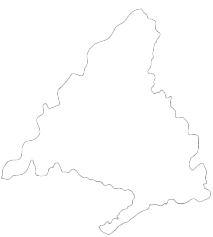 Manzanares
Jarama
Guadarrama
Henares
Tajuña
Tajo
9
Temática B: “Nuevas competencias para la orientación y el acompañamiento.”
Manzanares
¿Cuáles consideráis que son las debilidades del marco competencial del personal de los SPE?
Definir un marco de competencias propio y compartido por los SPE del SNE. 
Diseñar e impulsar una cualificación propia y específica de los técnicos de orientación, prospección y apoyo al emprendimiento. 
Esta cualificación debería contemplar tanto  competencias comunes, que incluyan habilidades personales y relacionales, como competencias específicas relacionadas con las funciones que desarrollan los técnicos, así como conocimientos del ámbito sectorial y funcional de las empresas y del propio mercado de trabajo.
10
Temática B: “Nuevas competencias para la orientación y el acompañamiento.”
Jarama
¿Qué conocimientos, competencias y habilidades son necesarias para la orientación y acompañamiento laboral?
En cuanto a las competencias transversales, resultan fundamentales los conocimientos en metodologías ágiles y digitalización.
Sin embargo, respecto a los conocimientos, competencias y habilidades específicas, la mesa concluye que esta cuestión no puede responderse de forma completa sin dar solución al problema de la profesionalización de la función de orientación. En este sentido, los participantes en este taller concluyeron que resulta fundamental estabilizar la figura del orientador en la nueva Ley de Empleo y tener claro cómo resolver la dicotomía entre especialización, para atender a determinados colectivos, o generalización.
11
Temática B: “Nuevas competencias para la orientación y el acompañamiento.”
Guadarrama
¿Qué conocimientos, competencias y habilidades son necesarias para prestar servicios a los empleadores?
Establecer un itinerario formativo para la profesionalización de estos perfiles, que incluya, tanto competencias técnicas como habilidades para identificar, claramente, qué aspectos son importantes en la relación con las empresas.
Impulsar la formación para las directoras y los directores de oficina que garantice que se trabaja la estrategia definida para prestar servicios a empleadores.
Ofrecer a los técnicos formación específica sobre el tejido empresarial de su zona, el entorno socioeconómico, etc.
Desarrollar iniciativas que fomenten el “orgullo de pertenencia” de los técnicos con el SPE que representa.
12
Temática B: “Nuevas competencias para la orientación y el acompañamiento.”
Henares
¿Qué conocimientos, competencias y habilidades son necesarias para prestar servicios de apoyo al emprendimiento?
Conocimientos:
Necesidad de que los profesionales cuenten con información actualizada sobre los servicios y recursos que la Administración pone al servicio de las personas emprendedoras, por ejemplo: la normativa propia en emprendimiento, los requisitos para la gestión y tramitación propia de la creación de empresas, el catálogo de ayudas y recursos de financiación disponibles, entre otros.
Desde el punto de vista de conocimientos técnicos, la mesa identificó la necesidad de impulsar la formación relacionada con la creación y gestión de empresas, y formación específica de cada sector de actividad.
Habilidades
 Se destaca la empatía, la comunicación y la orientación al cliente y a resultados.
13
Temática B: “Nuevas competencias para la orientación y el acompañamiento.”
Tajuña
Dentro de los perfiles profesionales que conforman los SPE, ¿cuáles creéis que necesita un mayor reciclaje de sus competencias y conocimientos? ¿Por qué?
El perfil profesional de más urgente cualificación es el de orientación puesto que es la cara visible de los SPE ante los ciudadanos. El actual sistema de selección no identifica fielmente las aptitudes y competencias necesarias para estos perfiles, lo que unido a la precariedad laboral y rotación constante provoca un servicio menos eficaz a los ciudadanos.
La formación de los perfiles orientadores debe tratar de casar los conocimientos necesarios para gestionar la oferta y demanda de empleo.
De manera general, en todo el SNE se precisa un cambio de mentalidad con el fin de poner los servicios a disposición tanto de los ciudadanos, como de los empleadores. La red de COE son los pasos iniciales para traccionar este cambio.
El perfil de análisis del mercado de trabajo, el de asesor de empresa, así como el de prospector necesitan, así mismo, de una mejor adaptación a la realidad actual precisando nuevas competencias profesionales.
14
Temática B: “Nuevas competencias para la orientación y el acompañamiento.”
Tajo
¿Cómo pueden los SPE fomentar el aprendizaje continuo de su personal? ¿Qué acciones puede fomentar la red COE para impulsar el aprendizaje entre el personal de distintos servicios públicos de empleo?
Forma de fomentar el aprendizaje continuo del personal
Disponer de una oferta formativa actualizada y basada en las preferencias.
Facilitar cambios departamentales o “estancias temporales”.
Acceder a los cursos libre y fácilmente.
Establecer un proyecto de acogida que incluya formación previa a la incorporación y formación específica en el puesto.
Identificación de acciones a fomentar por la Red COE 
La necesidad de establecer un marco común de formación que pueda estar disponible a través de las plataformas web de la Red.
La habilitación de acceso a la formación diseñada por un SPE al conjunto del SNE.
15